Лекция 28. Благословение детей и ответ богатому юноше. Вопрос апостола Петра. Исцеление двух иерихонских слепцов. Обращение Закхея. Притча о десяти минах. Воскрешение Лазаря. Вечеря в доме Симона прокаженного.
Благословение детей
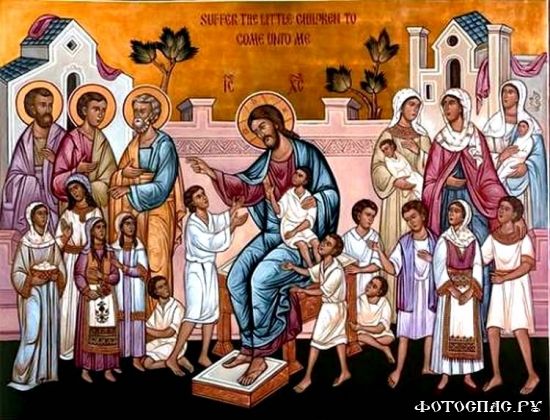 Блж. Феофилак: «Матери приносили детей, чтобы дети их получили благословение чрез прикосновение рук Его. Но женщины с детьми подходили в беспорядке и с шумом, а потому ученики и не допускали их. Кроме того, ученики полагали, что достоинство их Учителя может унижаться, если будут подносить детей».
Свт. Иоанн Златоуст: «Душа дитяти чиста от всех страстей; дитя не помнит обид и к обидевшим подбегает как к друзьям, как бы ничего не бывало; сколько бы мать ни наказывала свое дитя, оно всегда однакож ищет ее, и более всех любит ее. Представь ему царицу в диадеме: оно не предпочтет ее матери, облеченной в рубище. Дитя ничего более не требует, кроме необходимого, не печалится, как мы, о потере денег и тому подобном; равно как не радуется подобно нам о таких скоропреходящих вещах; дитя не пристрастно к красоте телесной. Вот почему Христос и сказал: таковых бо есть царствие небесное, чтобы мы по свободной воле делали то, что дети делают по природе».
Блж. Феофилакт: ««ибо таковых есть Царствие Божие». Заметь, не сказал: сих детей «есть Царствие», но «таковых», то есть стяжавших такое же незлобие, какое дети имеют по природе».
Ответ богатому юноше
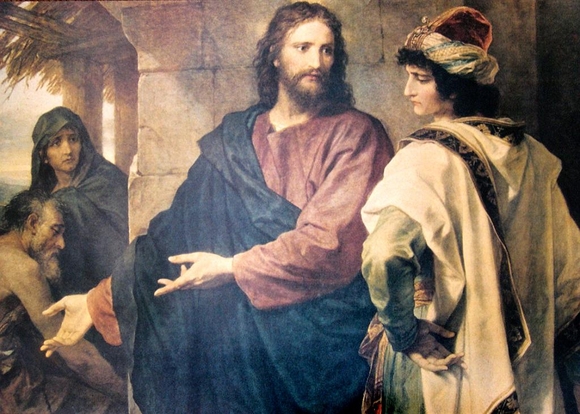 Лопухин: «Ближайший смысл Его ответа даже тот, что достаточно исполнить указанные Им ветхозаветные заповеди, чтобы войти в жизнь вечную. Но это исполнение предполагает множество градаций, и нельзя сказать, чтобы человек, охраняя одно или другое, сделался истинно совершенным. Не убивающий ближнего оружием делает, конечно, хорошо, поступает согласно заповеди Божией. Но не убивающий его даже словом делает лучше. Уклоняющийся от нанесения ему обид и всякого вреда — еще лучше. Есть люди, которые не только не наносят никакого вреда, но даже и не говорят ничего худого про своих ближних. Это — ступень, еще более высокая при соблюдении одной и той же заповеди. То же и относительно других заповедей».
Прп. Иустин (Попович): «В восприятии и сознании совопросника жизнь вечная органически связана с добром: Учитель Благий! что сделать мне добраго, чтобы иметъ жизнь вечную? Вечное и благое — это синонимы. Через каждое доброе дело в душу человеческую нисходит понемногу вечного, понемногу вечности. Соделанное добро, - это уже осуществленная частица вечного в человеческом существе и жизни. Какая-то Божественная сила струится через любое добро и разливается по человеческому существу, ибо любое добро своим тончайшим нервом связано с Богом и приходит от Бога. И, приходя от Бога, оно приносит нечто Божие. Осуществленное в человеке, оно его делает вечным, и человек становится рассадником вечного, бессмертного».
Зигабен: «Это не был испорченный юноша, как некоторые говорят, иначе Иисус Христос не полюбил бы его, взглянув на него, как сказал Марк (10, 21). В других отношениях он был хорош и сильно желал достигнуть вечной жизни, но терние любостяжания портило плодоносную почву души его».
Блж. Феофилакт: «Этот человек подошел не с целью искушать Христа, но с целью получить наставление, так как жаждал жизни вечной. Только он подошел к Христу, как простому человеку, а не как к Богу».
Свт. Иоанн Златоуст: «спрашивает не для того, чтобы искушать Иисуса, - нет, - а думал, что, кроме заповедей закона, есть еще другие, которые будут его путеводителями в жизнь вечную. Так сильно было его желание спастись!».
Прп. Иустин (Попович): «Что такое совершенство? Соблюдение всех заповедей Божиих = всех добродетелей евангельских. А их человек может соблюдать, только если весь пойдет за Господом Христом, весь без остатка. Первый подвиг, который открывает путь совершенства: Христа ради отказаться от всего имънiя и раздать нищим, ибо это доказывает, что тебе Христос Господь стал всем и вся во всех мирах. Ты ничего не имеешь кроме Него».
«Если ты обращаешься ко Мне только, как к «учителю», следовательно, как к обыкновенному человеку, то не следует Меня называть благим, ибо это название приличествует только Богу».
Блж. Иероним: «Здесь указывается и причина печали, - в том, что он имел много имений, то есть те тернии и волчцы, которые подавили семена Божественные».
Свт. Иоанн Златоуст: «приращение богатства более и более возжигает пламя страсти и делает богачей беднее прежнего: возбуждая в них беспрестанно новые пожелания, заставляет чрез то сознавать всю свою нищету. Смотри вот, какую силу и здесь показала эта страсть. Того, кто с радостью и усердием подошел к Иисусу, так помрачила она и так отяготила, что, когда Христос повелел ему раздать имение свое, он не мог даже дать Ему никакого ответа, но отошел от Него молча, с поникшим лицом и с печалью».
Блж. Феофилакт: «Но юноша опечалился. Хотя он и желал, хотя почва сердца его была глубока и тучна, однако семя слова Господня было подавлено тернием богатства, «ибо, - замечает евангелист, - у него было большое имение». Кто немного имеет, тот менее и опутан узами имущества, но чем больше богатство, тем крепче оковы налагает оно».
Блж. Феофилакт: «А имение это у гневливого - его гнев, у прелюбодея - его прелюбодейная склонность, у злопамятного - памятозлобие и т. д. Продай же это и отдай бедным, то есть демонам, у которых нет ничего доброго. Возврати свои страсти виновникам страстей и тогда будешь иметь сокровище, то есть Христа, на небе, то есть в своем уме, поднявшемся на высоту».
Блж. Иероним: «Но кто бы ни захотел быть совершенным, тот должен продать то, что имеет; и когда продаст, все отдать нищим, и таким образом приготовить себе сокровище в Царстве Небесном. Но и это будет достаточно для совершенства только тогда, когда, презрев богатство, таковой последует Спасителю, то есть, оставив зло, будет делать добро».
Наставление Христа о богатстве
Свт. Иоанн Златоуст: «Удобнее, говорит, есть велбуду сквозе иглины уши проити, неже богату в царствие Божие. А отсюда видно, что немалая и награда ожидает тех, кто при богатстве умеет жить благоразумно. Потому Христос называет такой образ жизни делом Божиим, чтобы показать, что много нужно благодати тому, кто хочет так жить».
Свт. Иоанн Златоуст: «Христос этими словами не богатство порицает, но тех, которые пристрастились к нему. Но если трудно войти в царствие небесное богатому, то что сказать о любостяжателе? Если не давать от своего имения другому есть уже препятствие на пути к царствию, то представь, какой собирает огонь тот, кто захватывает чужое! Но для чего же Христос сказал ученикам Своим, что трудно богачу войти в царствие небесное, когда они были бедны и даже ничего не имели? Для того, чтобы научить их не стыдиться бедности и как бы оправдаться пред ними в том, почему Он прежде советовал им ничего не иметь».
Блж. Иероним: «Он не сказал: «Невозможно, чтобы богатый вошел в Царство Небесное», а сказал: «Трудно». Где указывается трудность, там не представляется невозможность, а только заявляется о трудности».
Аверкий: «Удобнее верблюду пройти сквозь игольные уши, нежели богатому войти в Царствие Божие» – это народное присловие, доселе употребительное на Востоке, означающее, что дело невозможно или чрезвычайно трудно исполнимо. Некоторые под «верблюдом» понимают тут корабельный канат, делавшийся из верблюжьей шерсти. Другие полагают, что под «игольными ушами» здесь надо понимать очень низкие и узкие калитки, через которые с трудом пролезает верблюд».
Глатков: «Богатство, честно приобретенное, как дар Божий, не может быть само по себе злом, от которого необходимо во что бы то ни стало отделаться. Зло заключается не в богатстве, а в пристрастии к нему, в любостяжании, порабощающем человека и отвращающем его от Бога; но так как страсть эта сильна, и люди, давшие ей волю, не в силах бывают потом справиться с ней, то, говоря вообще, богатому трудно войти в Царство Божие, а самонадеянному богачу так же невозможно, как верблюду пройти сквозь игольные уши».
Глатков: «Какое-нибудь посланное Богом испытание, какое-нибудь семейное несчастье или иное горе заставляют иногда таких самонадеянных богачей призадуматься над бессилием их богатства, над бессмысленностью и бесцельностью прожитой ими жизни; и если они, потеряв всякую надежду спастись своим богатством, отвращаются от своего идола и идут к Богу, прося Его помощи, то спасение становится возможным и для них».
Вопрос апостола Петра
Прп. Иустин (Попович): ««Каждый», кто предпочтет Господа Христа всему - получит все это сторицею, и жизнь вечную. Свидетели тому бесчисленные святые: Мученики, Исповедники, Апостолы, Бессребренники, Преподобные, святые Отцы, Праведники, и остальные усердные христиане. Всех их всебогатый Богочеловек - Господь Христос обогатил и обогащает, Своим небоземным Евангелием: непреходящими благовестиями и блаженствами за веру в Него и любовь к Нему через нашу жизнь в святых таинствах евангельских и святых добродетелях евангельских».
Глатков: «Это — награда всем вообще последователям Христа, которые, зная Его учение, уверовали в Него умом и сердцем как в Бога; но Апостолам, которые оставили и пошли за Ним единственно лишь по призыву Его и по указанию некоторым из них Иоанном Крестителем, которые пошли за Ним в то время, когда еще не открылось Его учение и не было еще совершено Им столько чудес; таким людям, взявшимся к тому же пронести учение Христа по всему миру, должна быть иная, высшая награда: они должны разделить славу Христа. Потому-то Иисус и сказал им, что в пакибытии, то есть при воскрешении для нового бытия, новой жизни, всех людей, когда-либо живших, — когда явится Сын Человеческий в Своей божественной славе, то и они, Апостолы, разделят с Ним эту славу, и такое возвышение их над всем родом человеческим осудит двенадцать колен не уверовавших в Него израильтян».
Апостолы будут судить евреев не как судьи, а как свидетели - свт. Иоанн Златоуст: «В каком смысле сказал Господь о царице Южской, что она осудит род тот, и о ниневитянах, что они осудят их, в том же смысле говорит и об Апостолах. Иудеи были воспитаны в тех же самых законах и по тем обычаям, и вели такой же образ жизни, как и Апостолы. Поэтому, когда они в свое оправдание скажут, что мы не могли уверовать во Христа потому, что закон воспрещал принимать заповеди Его, то Господь, указав им на Апостолов, имевших один с ними закон и однако же уверовавших, всех их осудит, как о том и раньше сказал: посему они будут вам судьями. Престолы не означают седалища, но ими означается неизреченная слава и честь».
Блж. Иероним: «Тот, кто ради веры во Христа и проповеди Евангелия оставит с презрением все склонности и богатства, и удовольствия мира, тот в сто раз больше получит и будет обладать вечной жизнью».
Свт. Иоанн Златоуст: «Христос требовал от богатого двух вещей: чтобы он отдал имение свое нищим, и чтобы последовал за Ним. Поэтому и апостол указывает на эти же два действия: на оставление имения и последование за Иисусом. Оставление всего было нужно для последования: последование чрез оставление сделалось удобнее, и за то, что они оставили все, были исполнены надежды и радости».
Глатков: «Иисус сказал юноше: «Если хочешь быть совершенным, продай имение свое и раздай нищим»; а Апостолы были так бедны, что им нечего было продавать для раздачи нищим, потому они и спросили: могут ли они стать совершенными при своей бедности?». Они имели – сети, уды, лодки да бедные жилища, но это немногое было их все, что они действительно оставили ради последования за Христом, и этим явили подлинное самоотвержение.
Блж. Феофилакт: «Хотя Петр, будучи беден, по-видимому, не оставил чего-либо большого, однако знай, что на самом деле и он оставил многое. Мы, люди, бываем крепко привязаны и к немногому. Петр же пренебрег всем приятным в мире, подавил даже и естественную любовь к родителям».
Зигабен: «Многие, которые в настоящей жизни кажутся первыми, будут последними в будущей жизни, и наоборот – те, которые кажутся последними здесь, там будут первыми. Это сказано вообще ко всем, чтобы предпочитаемые в настоящей жизни не гордились, и презираемые здесь не отчаивались, а в частности слова эти направлены к фарисеям и другим, им подобным, всеми силами оспаривающим первенство».
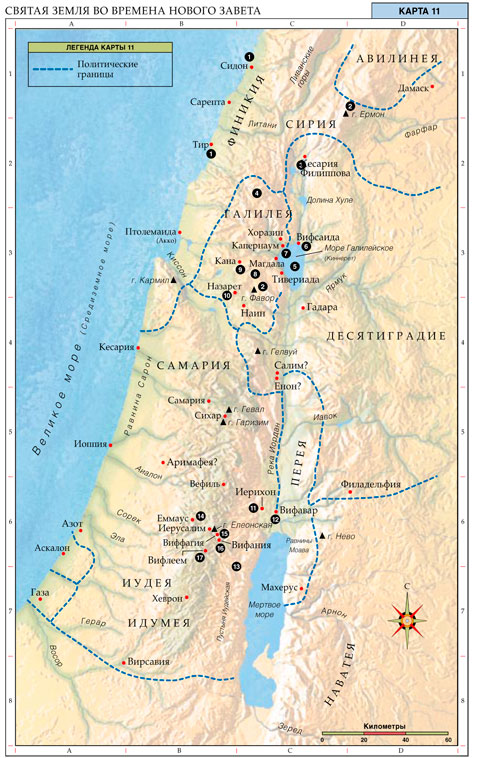 Исцеление двух иерихонских слепцов
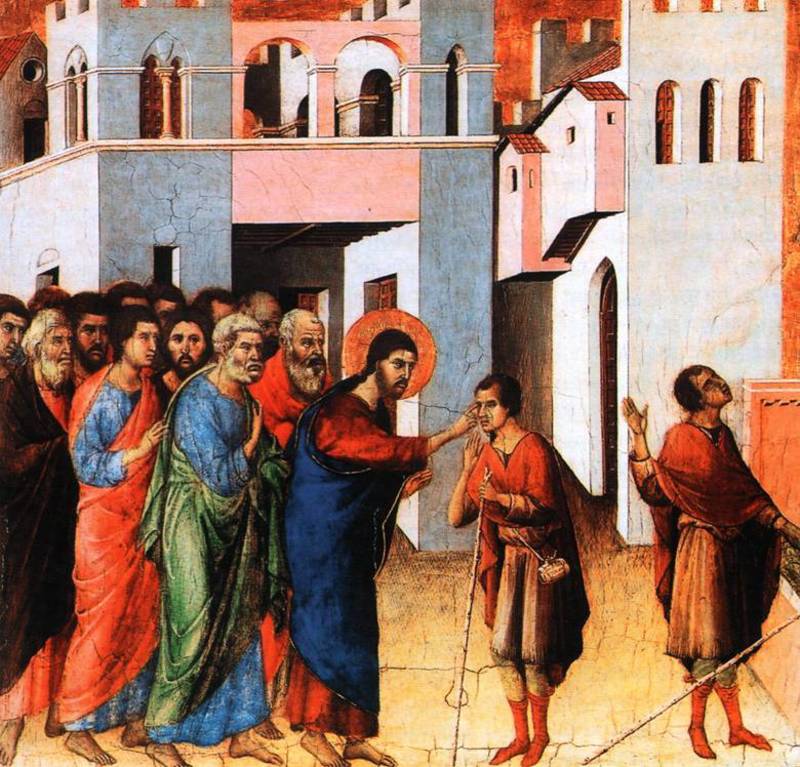 Еп. Михаил объясняет, что употребленное св. Лукою греч. слово «энгизин» означает, собственно, не входить, а находиться близ чего-либо; следовательно, правильнее было бы сказать, что чудо совершил Господь, находясь близ Иерихона – при выходе из него или при входе – все равно.
Блж. Феофилакт: «хотя Лука и Марк говорят об одном слепце, однако в этом нет разногласия с Матфеем: они упомянули о более известном. Объясняется и иначе: Лука говорит, что Господь исцелил слепого до входа в Иерихон, а Марк - что по выходе из Иерихона, Матфей же, предпочитая краткость, о том и другом повествует одновременно».
Блж. Феофилакт: «Слепые по молве узнали о Господе и, узнавши, что Он проходит мимо, воспользовались удобным временем. Они уверовали, что Иисус, происшедший от семени Давидова по плоти, может исцелить их. Имея такую пламенную веру, они не молчали, а когда их заставляли умолкнуть, еще громче кричали. Посему Господь и не спрашивает их, имеют ли они веру в Него, но спрашивает только, чего они хотят, чтобы кто-либо не подумал, что слепцы хотели одного, а Он им дал другое. Он исцеляет их прикосновением, дабы мы знали, что каждый член Его Святой плоти есть член животворящий и божественный».
Блж. Феофилакт: «Под слепыми разумей уверовавших во Христа из язычников: они исцелены Христом, так сказать, по пути. Христос пришел главным образом не ради язычников, а ради потомков Израиля. Как слепцы узнали о Христе по слуху, так и язычники от слышания уверовали и познали Христа. Заставлявшие слепых замолчать и не произносить имени Иисусова - это гонители христиан. Они силились заградить уста церкви, но она еще явственнее исповедовала имя Христово. За то она и исцелена: она ясно узрела свет истины и стала следовать Христу, подражая Ему в своей жизни».
Обращение Закхея
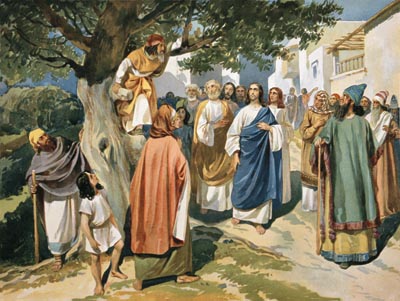 Блж. Феофилакт: «когда он пожелал увидеть Иисуса и для сего взлез на смоковницу, Господь усматривает его прежде, чем он сам увидел Его. Так Бог везде предваряет нас, лишь только увидит нашу готовность».
«Всяк, кто старше многих в злобе, мал духовным ростом, ибо плоть и дух противоположны между собой, и потому не может увидеть Иисуса за народом; то есть, смущаемый страстями и житейскими делами, не может видеть Иисуса действующего, движущегося и ходящего. А хождение Иисуса то и означает, когда Христос нечто действует в нас. Такой человек, никогда не видавший Иисуса ходящего и не испытавший никакого действия, приличного Христу, часто от раскаяния приходит в сознание и взлезает на смоковницу, то есть презирает и попирает всякое удовольствие и приятность, которые означаются смоковницей, и таким образом, возвысившись над собой и полагая восхождение в сердце, усматривается Иисусом, и сам усматривает Его».
«Под домом разумеется Закхей, потому что бездушное здание Господь не назвал бы сыном Авраамовым, а очевидно назвал так одушевленного хозяина дома. Назвал его «сыном Авраамовым», быть может, потому, что он уверовал и оправдался верой, а может быть, и потому, что великодушно презрел богатство и возлюбил бедных подобно сему патриарху».
«Тогда Господь говорит ему: «сойди скорее», то есть смирись скорее, ибо Мне надобно быть у тебя в доме. Такой человек половину имения отдает нищим, то есть бесам. Имение у нас двоякого рода, то есть телесное и душевное. Все телесное праведник уступает бесам, поистине нищим и лишенным всякого блага. Если таковой обидел кого чем, он уплачивает вчетверо. Сим намекается на то, что всякий, чрез покаяние переходящий на путь, противный прежней злобе, четырьмя добродетелями врачует все прежние грехи и таким образом получает спасение».
Притча о десяти минах
Глатков: «Многие из сопровождавших Иисуса в этом путешествии Его думали, что по прибытии в Иерусалим Он объявит Себя Царем Израилевым, что настанет, наконец, давно ожидаемое евреями Царство Мессии. Поэтому Иисус нашел необходимым еще раз разъяснить, что Царство Небесное откроется нескоро, и что, следовательно, напрасны мечты евреев о скором открытии ожидаемого ими Царства Мессии».
Блж. Феофилакт: «Господь, чтобы показать им, что они рассуждают неразумно, ибо Царствие Его не чувственное, говорит настоящую притчу, выводя Себя в лице человека высокого рода. Ибо хотя Он соделался человеком, но не отступил и от высоты и благородства Божества».
Мина – 100 драхм
Блж. Феофилакт: «Рабы» Его суть те, коим вверены служения в Церкви. Говорится, что их «десять», по причине совершенства церковного предстоятельства».
Аверкий: «Здесь напоминается недавний случай с Архелаем, ездившим в Рим. Иудеи, не любившие его, отправили в Рим посольство из 50 человек, просить, чтобы он не был утвержден царем, хотя и напрасно. В отношении к Господу Иисусу Христу здесь имеется в виду отвержение Его еврейским народом, как своего Мессии, но напрасно, ибо Он остался, как их, так и всего мира Царем и Судией, Который потребует отчета от рабов Своих и накажет не хотевших признавать Его власти».
«Образ взят от положения в то время царской власти в Иудее. Иудейские цари должны были отправляться для утверждения в своем царском достоинстве в Рим. Так делал Архелай, сын Ирода Великого, так же поступил и Ирод Антипа, тетрарх Галилеи».
Глатков: «Отходя к Отцу Своему, Христос оставил Своим ученикам и будущим последователям, рабам Своим, богатство, заключающееся в Его учении, подтвержденном примером Его жизни. Это богатство надо было употребить в дело, чтобы сделаться достойными членами ожидаемого Царства. Всем дано поровну, все могли извлечь одинаковую пользу».
Глатков: «Когда Христос придет вторично судить людей, когда возвратится к нам Царем Небесным и потребует от нас, рабов Своих, отчет в употреблении дарованных нам благ; и мы должны будем объявить, кто из нас и что именно приобрел, то есть какие добрые дела совершил, что может представить в оправдание своей жизни».
Блж. Феофилакт: «Мы понимаем это не о слове только и учении, но и о нравственных добродетелях. Ибо и в них Бог дал нам дарования, одному - поста, другому - милостыни, иному - кротости, иному - смирения. И если мы будем бодрствовать, то умножим сии дарования; если же будем небрежны и добровольно умрем, то впоследствии будем слагать вину на Бога, как обыкновенно мы говорим: что ж мне делать? если такой-то будет свят, то потому, что Бог благоволит ему, и он свят; а мне не благоволит, и я не свят; и тот был Петр, иной Павел. Безумный человек! Самая мина (данная тебе) делает тебя Петром и Павлом. Делай по силе и принеси что-нибудь Давшему, если не столько, сколько Петр и Павел: ибо они получили по мине, и ты - мину. Поэтому, оказываясь недостойными дарований, мы лишаемся оных».
Глатков: «здесь человеком высокого рода надо считать Самого Иисуса Христа, отправляющегося после вознесения Своего как бы в дальнюю, неведомую нам страну, с тем, чтобы по прошествии некоторого, довольно продолжительного времени, вернуться, то есть прийти вторично во славе Своей, для Суда над родом человеческим».
Глатков: «Первый раб и скажет: «Господи! Твое благодатное учение, Твое указание мне пути к Царству Небесному принесло мне большую пользу: я воспользовался им, я полюбил ближних, как самого себя, я облегчал их страдания, я помогал им в нужде, я душу свою положил за них». Придет второй раб и тоже представит в оправдание своей жизни совершенные им добрые дела; придет множество подобных им рабов, и все за свою верность Царю получат награды».
«Скрывший свою мину или талант будет наказан, как «раб лукавый и ленивый», не пожелавший трудиться над данными ему дарами благости Божией, в котором благодать Божия остается бесплодной. Обвинения ленивым рабом своего господина в жестокости это – обычное самооправдание грешника, по греховности своей потерявшего чувство сыновства к Богу и представляющего Бога поэтому жестоким и несправедливым».
Глатков: ««Почему же ты, лукавый раб (скажет ему Христос), не передал другим то знание Божией правды, какое тебе было дано? Почему ты не научил, не просветил тех, кто нуждался в этом свете? Если ты заблуждался, думая, что не можешь поработать на благо ближних, то ты все-таки должен был, по крайней мере, подвинуть к тому других и их усилиями умножить данное тебе богатство?»».
Воскрешение Лазаря (Ин. 11, 1-46)
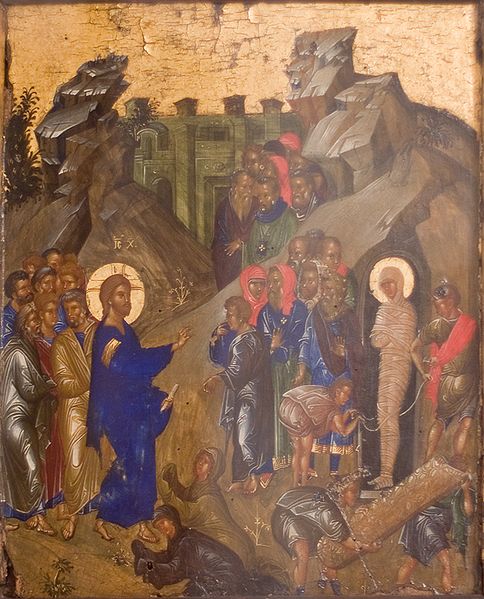 45-46,53 ст.: «Тогда многие из Иудеев, пришедших к Марии и видевших, что сотворил Иисус, уверовали в Него. А некоторые из них пошли к фарисеям и сказали им, что сделал Иисус… С этого дня положили убить Его.
«Если Моисея и пророков не слушают, то если бы кто и из мертвых воскрес, не поверят» (Лк. 16, 31).
Святитель Амфилохий Иконийский: «Только это чудо они не могли оклеветать. Они оклеветали исцеление слепорожденного, говоря: 'Это он. Это не он. Похож на него' (Ин. 9: 9). Они оклеветали воскрешение дочери Иаира, говоря, что она находилась в глубоком сне и не была предана совершенной смерти. Они оклеветали воскрешение единородного сына вдовы, говоря, что он только принял на себя вид смерти и не был поглощен властью смерти. Они оклеветали чудо с засохшей смоковницей, говоря, что она засохла от скудости почвы, а не по слову Господа. Они оклеветали превращение воды в вино, говоря, что это была шутка над теми, кто уже опьянел на пиру и ничего не чувствовал. Только воскресение Лазаря они не могли оклеветать». Они сами показали гроб умершего, отвалили камень от входа в пещеру, вдохнули смрад разлагающегося тела, своими ушами услышали призыв мертвецу воскреснуть, своими глазами увидели первые его шаги по воскресении, своими руками развязали погребальные пелены, убедившись, что это не призрак.
В воскрешении Лазаря Господь ясно показал черты и всеобщего воскресения. Рассуждая о всеобщности воскресения, преподобный Ефрем Сирин замечает, что неслучайно Господь воскресил 3 людей: девочку, лишь только усопшую, юношу, несомого на кладбище, и истлевающего Лазаря: «В доме, на пути и из гроба возвращал Он умерших к жизни, чтобы на всей дороге смерти поставить путемерия, по всей стезе умерших рассеять надежду жизни, и в начале, и в середине, и в конце ее явить воскресение».
«Наступает время, когда мертвые услышат глас Сына Божия и, услышав, оживут» (Ин. 5, 25).
25-26, 43-44 ст.: «Я есмь воскресение и жизнь; верующий в Меня, если и умрет, оживет. И всякий, живущий и верующий в Меня, не умрет вовек… Он воззвал громким голосом: Лазарь! иди вон. И вышел умерший, обвитый по рукам и ногам погребальными пеленами…»
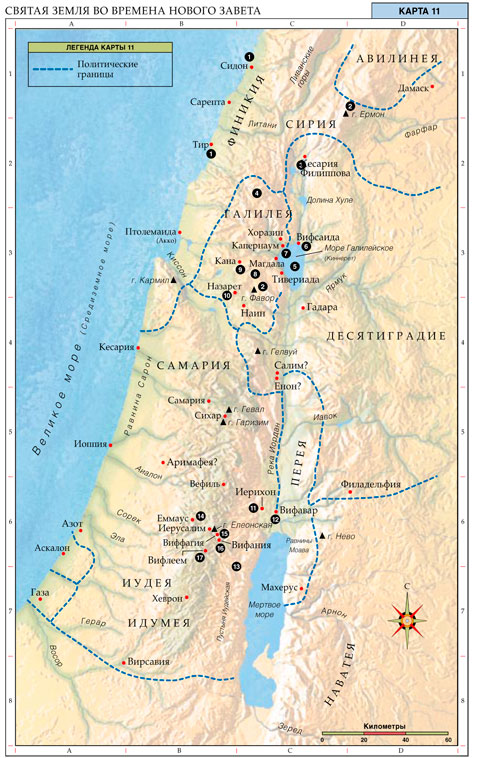 Весть о смерти Лазаря
Блж. Феофилакт: «Один только Иоанн рассказывает эту историю. Рассказывает же для того, чтобы научить нас не соблазняться, если какая-нибудь болезнь постигнет людей усердных и боголюбезных. Ибо Лазарь был друг Христов, однако же и он был болен. Нужно знать и то, что сия Мария, помазавшая Господа миром, не была ни блудница, упоминаемая у евангелиста Луки (7, 37-50), ни женщина, упоминаемая у евангелиста Матфея (26, 7), но иная, не блудница, но честная, боголюбезная и усердная».
Свт. Иоанн Златоуст: «Для чего же "пробыл"? Для того, чтобы скончался и был погребен, чтобы потом никто не мог сказать, что Он воскресил его тогда, как тот еще не умер, что то был только глубокий сон, или расслабление, или лишение чувств, но не смерть. По этой-то причине Он и остался на столько времени, что произошло даже тление, так что говорили: "уже смердит"».
Блж. Феофилакт: «Некоторые «радуюсь за вас» понимали так: что Я не был там, это послужит для утверждения вас в вере. Ибо, если бы Я был там, Я исцелил бы больного. Чудом было бы и это, но оно показало бы мало силы Моей. А теперь, когда Меня там не было и последовала смерть Лазаря, а Я пойду и воскрешу его, вы должны более утвердиться в вере в Меня. Ибо увидите, что Я силен делать и то, чего прежде еще не явил, именно: воссозидать и воскрешать мертвеца, уже разложившегося и издающего гнилой запах».
Свт. Иоанн Златоуст: «Этим Он сказал или то, что не сознающий за собой ничего худого не потерпит никакой беды, а потерпит тот, кто поступает худо, следовательно, нам не должно страшиться, потому что мы не сделали ничего достойного смерти; или то, что видящий свет мира сего (ст. 9) находится в безопасности и что если (безопасен) видящий свет мира сего, то гораздо более – тот, кто находится со Мною, если не отступит от Меня».
Случалось и раньше, что величайшие пророки Израиля воскрешали мертвых, но никогда они не воскрешали тех, чьих тел коснулось тление. «Кто виде, кто слыша, яко воста человек мертвый смердящий? Илиа убо воздвиже и Елиссей, но не от гроба, но ниже четверодневна» (прп. Андрей Критский).
Блж. Феофилакт: «Иные под «днем» разумеют время до страдания, а под «ночью» время страдания. Итак, говорит, доколе идет «день», то есть пока еще не настало время страдания, вы не споткнетесь, ибо не встретите гонения от иудеев, ни другой как-нибудь неприятности. А когда придет «ночь», то есть страдания Мои, тогда вы смятенные соберетесь в одном домике из опасения иудеев. С того времени вы будете испытывать скорби и болезни, и много озлоблений и неприятностей».
Блж. Феофилакт: «Для чего же Он прежде выразился не прямо, а прикровенно, смерть назвал «сном»? По многим побуждениям. Во-первых, по смиренномудрию, ибо не хотел показаться хвастливым, а прикровенно назвал воскрешение разбуждением от сна. Другая - та, чтобы показать нам, что и всякая смерть есть сон и успокоение. Третья - та, что хотя кончина Лазаря для прочих и была смертью, но для Самого Иисуса, поколику Он намеревался воскресить его, она была не более, как сон».
Беседа Христа с Марфой и Марией
Блж. Феофилакт: «Марфа имела веру во Христа, но не полную, не надлежащую. Посему и говорит: Господи! если бы Ты был здесь, не умер бы брат мой. Сказала это, без сомнения, потому, что не веровала, что Он, если бы захотел, то, и, не присутствуя лично, мог бы предотвратить смерть брата ее. А далее обнаруживает еще большую слабость веры. Ибо говорит: «чего Ты ни попросишь у Бога, даст Тебе». Видишь ли, она считает Его за какого-нибудь человека, добродетельного и угодного Богу».
Блж. Феофилакт: «Поелику Марфа еще не веровала и не поняла смысла слов: «воскреснет брат твой», но подумала, что он воскреснет в последнее воскресение Господь восставляет ее и возбуждает ее веру, как бы умершую, говоря яснее: Я говорю тебе ясно, что Я есмь воскресение и жизнь, так что сила Моя не ограничивается местом, но Я могу равно исцелять, присутствуя на месте и заочно. Ибо Я раздаю блага и не от лица кого-либо другого, но Сам Я воскресение и жизнь, Сам имею силу воскрешать и оживлять. Верующий в Меня, если и умрет этой телесной смертью, оживет, и всякий, живущий и верующий в Меня, не умрет смертью духовной».
«Она, хотя выслушала такие высокие речи, однако не поняла, что сказал ей Господь. Думаю, что от скорби она страдала и непонятливостью. Ибо иное спрашивает Господь, иное отвечает она. Господь спрашивает, верует ли она, что Он есть воскресение и жизнь и что верующий в Него не умрет вовек. А что отвечает Марфа? - я уверена, что Ты - Христос, Сын Божий, грядущий в мир».
Свт. Иоанн Златоуст: «Для чего евангелист тщательно и не раз замечает, что Он плакал и что Он удерживал скорбь? Для того, чтобы ты знал, что Он истинно облечен был нашим естеством».
Блж. Иероним: «Богочеловек знал, где погребен Лазарь, но, обращаясь с людьми, поступал по-человечески».
Прп. Андрей Критский: «Прослезился еси Господи, над Лазарем, показуя воплощение смотрения Твоего, и яко естеством Бог сый, естеством по нам был еси Человек».
Воскрешение Лазаря
Свт. Иоанн Златоуст: «Почему же Он не воззвал и не воскресил его, не будучи еще на месте? А особенно: почему Он не воскресил его, когда камень еще был повален? Для того, чтобы их самих поставить свидетелями чуда, чтобы они не говорили того же, что говорили о слепом: это – он, это – не он. Самые руки их и самое пришествие их ко гробу свидетельствовали, что это – он. Если бы они не пришли, то, пожалуй, подумали бы, что видят призрак. А теперь, когда пришли к месту и отняли камень, когда получили повеление разрешить от уз обвязанного пеленами мертвеца, когда друзья, вынесшие его из гроба, узнали по самим пеленам, что это – он, когда при этом находились самые сестры и одна из них сказала: уже смердит, четверодневен бо есть (ст. 39), – теперь все это уже достаточно могло заградить неблагонамеренным свидетелям уста».
Зная, что враги Его приписывают чудотворную силу Его власти бесовской, Господь молитвой этой хотел показать, что Он творит чудеса в силу Своего полного единства с Богом Отцом.
Прп. Андрей критский: «Так Он говорит для Иудеев, показывая, что Он пришел с неба, и что Он есть Сын Божий и Бог, и что все творит по намерению Отца, как имеющий с Ним одну волю и природу. И поскольку был человек, то и говорит по-человечески, дабы не показалось несущественным вочеловечение»
Свт. Амфилохий Иконийский: «Только Господь возгласил: "Лазарь, иди вон!" (Ин. 11:43), и тотчас тело исполнилось жизнью, волосы вновь произросли, пропорции тела пришли в надлежащее соотношение, жилы снова наполнились чистой кровью. Ад, пораженный в самые недра, отпустил Лазаря. Душа Лазаря, вновь возвращенная и призванная святыми ангелами, соединилась с собственным телом».
Свт. Амфилохий: «И более всего славно было то, что он беспрепятственно шествовал, хотя ноги и лицо его были со всех сторон обвиты погребальными пеленами»
Решение синедриона убить Христа
Вечеря в доме Симона прокаженного
Блж. Феофилакт: «Евангелист, желая показать истинность воскресения Лазаря, говорит: «а Лазарь был одним из возлежавших с Ним». Ибо он, явившись живым, не тотчас умер, но долгое время оставался на земле, ел, пил и прочее обычное совершал».
Блж. Феофилакт: «Марфа сама служит вообще всем, а Мария воздает честь только одному Христу, потому что она внимает Ему не как человеку, а как Богу. Ибо она пролила миро и отерла волосами головы, потому что имела понятие о Нем не такое, какое имели другие, не как о простом человеке, но как о Владыке и Господе».
Блж. Феофилакт: «Иисуса Христа иудеи искали убить за то, что Он будто бы нарушает субботу, что делает Себя равным Богу и что многие уверовали в Него; а Лазаря за что? Не за то что ли, что он ожил? Но что же тут за преступление? Очевидно, это – дело зависти. Иудеи завидовали не только благодетелю, но и тем, кому Он благодетельствовал. Поэтому они и слепорожденного отлучили от синагоги, и теперь совещаются убить Лазаря. Сильно раздражало их и то предположение, что множество народа, оставив приближающийся праздник, пойдет ко Иисусу Христу».
Блж. Феофилакт: «Иуда, будучи любостяжателен, не одобряет такой образ попечения. Почему, как бы говорит он, принесла ты не деньги, из коих мне бы можно было украсть, а миро? Как же другой евангелист (Мф. 26, 8-9) говорит, что все ученики сказали это? На это нужно сказать, что хотя все так сказали, но прочие говорили не с такой мыслью, с какой Иуда».
Свт. Иоанн Златоуст: «Почему же Он не обличил ученика за эту жену и не сказал того, что сказал евангелист, то есть что Иуда укорял ее потому, что был тать? Он хотел тронуть его великим долготерпением. А так как Он знал, что Иуда – предатель, то Он прежде неоднократно обличал его, говоря: не все веруют, и: един от вас диавол есть (6, 64, 70). Этим Он показал, что знает его, как предателя, но не обличил его открыто, а оказал ему снисхождение, желая отвратить его».
Блж. Феофилакт: «нищих, говорит, вы всегда имеете с собой, а Меня не всегда; еще немного, и Я отойду, так как ты приготовил Мне смерть. Посему, если Я неприятен тебе и честь, Мне делаемая, тягостна для тебя, ты потерпи немного, и избавишься от Меня; и тогда обнаружится, из-за нищих ли ты заботишься о продаже мира».
Блж. Феофилакт: «Если же Иуда был любостяжателен и тать, то почему Господь возложил на него распоряжение деньгами? По тому самому, что он был тать, чтобы отнять у него всякое извинение. Ибо он не мог сказать, что предал Его (Иисуса) по любви к деньгам. Денежный ящик утешал его, но, и нося ящик, он не был верен. Ибо он уносил, то есть крал то, что туда опускали, и был святотатец, присвояя себе подаяния на дело святое».
Вопрос помазания Иисуса Христа миром
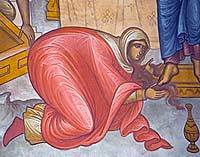 Часть исследователей предложила следующее решение проблемы:
Матфей и Марк описывают одно и то же событие, причем Матфей опирается на данные Марка;
Лука, вероятней всего, рассказывает о другом омовении, которое хронологически имело место намного раньше;
Иоанн комбинирует оба рассказа, добавляя к нему подробности из служения Марфы.
Ориген считал, что всего было 3 помазания и 3 помазавших, в хронологической последовательности:
безымянной блудницей в доме Симона фарисея, в Галилее, о котором говорится только в Евангелии от Луки;
Марией, сестрой Лазаря, в их доме в Вифании, после воскрешения Лазаря, но до входа в Иерусалим, то есть в субботу (Евангелие от Иоанна);
другой женщиной в доме Симона прокаженного в Вифании в Страстную среду (у Матфея и Марка).
Свт. Иероним отличал грешницу из 7-ой главы Евангелия от Луки от женщины, совершившей помазание в Вифании. Свт. Амвросий Медиоланский также различает помазания в Галилее и Вифании, но воздерживается от окончательного суждения по поводу того, кто их совершил, говоря что это могла быть и одна и та же, и разные женщины. Свт. Иоанн Златоуст допускал, что у Матфея, Марка и Луки речь может идти об одной и той же женщине, но отличал её от Марии, сестры Лазаря. А блж.  Августин и свт. Григорий Двоеслов считали, что была одна помазавшая, но два помазания.
Домашнее задание
Прочитать следующие отрывки:
Вход Господень в Иерусалим (Мф. 21, 1-11; 14-17; Мк. 11, 1-11; Лк. 12, 29-44; Ин. 12, 12-19).
 Ответ Господа на желание эллинов видеть Его (Ин. 12:21-26).
Бесплодная смоковница. Изгнание торговцев из храма (Мф. 21, 12-13; 18-19; Мк. 11, 12-19; Лк. 19, 45-48). 
Ответ Христа первосвященникам и книжникам о Своей власти (Мф. 21, 23 - 22, 14; Мк. 11, 27 – 12, 12; Лк. 20, 1-19).